ΟΙΚΟΓΕΝΕΙΑ
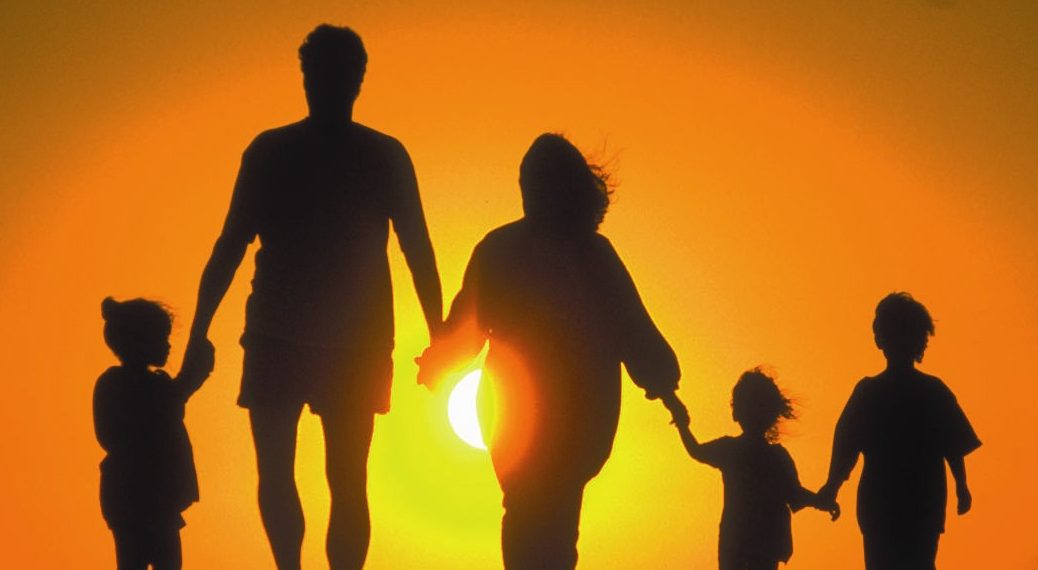 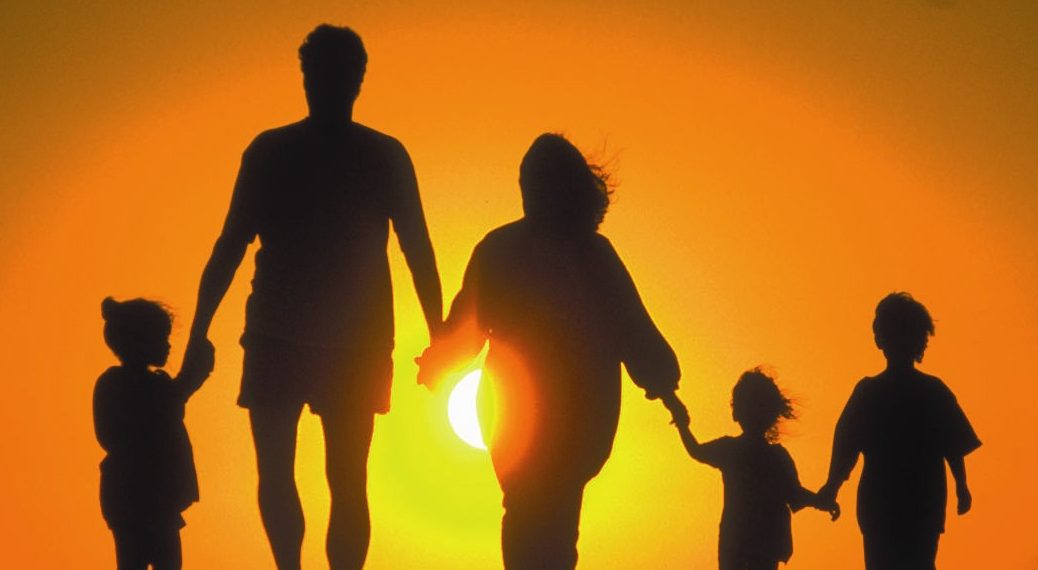 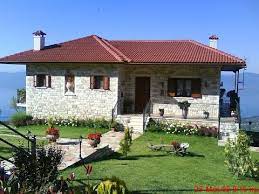 ΟΙΚΟΓΕΝΕΙΑ
Ορισμός: 
Οικογένεια είναι το σύνολο των ανθρώπων που ζουν κάτω από την ίδια στέγη και συνδέονται μεταξύ τους με γάμο και συγγένεια.
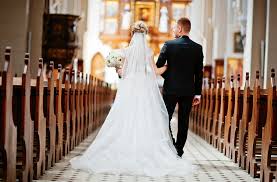 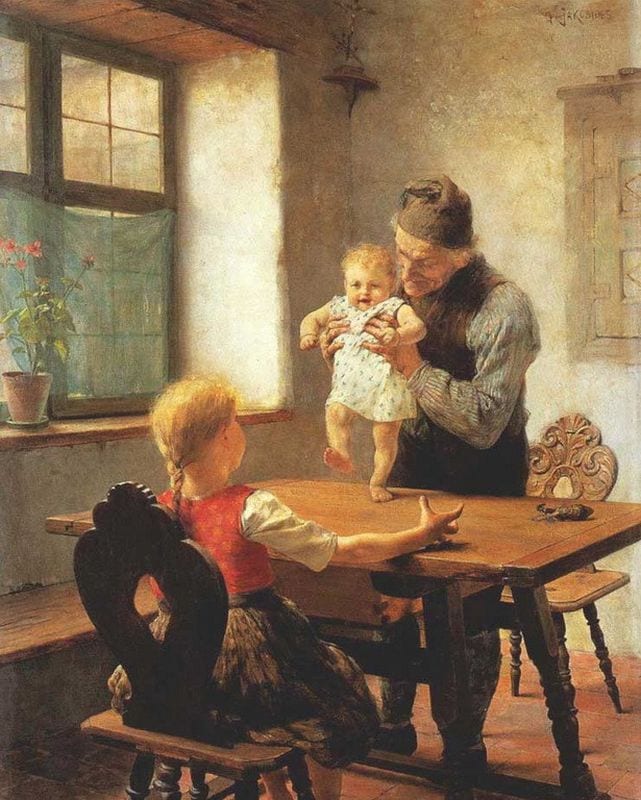 ΟΙΚΟΓΕΝΕΙΑ
Ο ρόλος της οικογένειας

Μέσα από την οικογένεια ο άνθρωπος:

ικανοποιεί τις βιολογικές και ψυχολογικές ανάγκες του 
αποκτά κοινωνικές αρετές
διδάσκει ηθικές αξίες
διαμορφώνει και καλλιεργεί το χαρακτήρα του
αποκτά γνώσεις και λύνει τις απορίες
ΟΙΚΟΓΕΝΕΙΑ
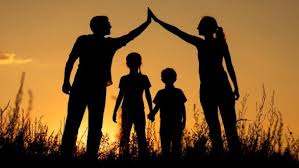 Μορφές οικογένειας

 Πυρηνική οικογένεια: σύζυγοι ή σύζυγοι και παιδιά
  Μονογονεϊκή οικογένεια: ένας γονέας και παιδιά
  Οικογένεια χωρίς γάμο: ζευγάρια που συζούν με  παιδιά 
  Εκτεταμένη οικογένεια: τρείς ή περισσότερες γενιές που ζουν στο ίδιο σπίτι
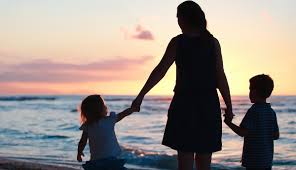 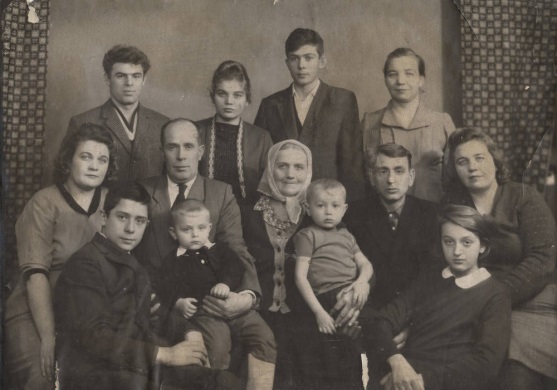 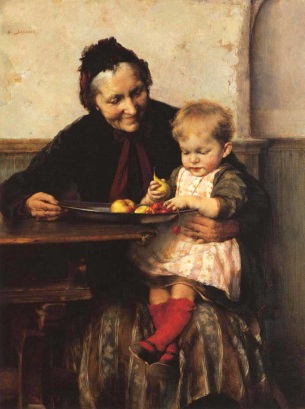 ΣΓΓΕΝΕΙΑ
Ορισμός
Συγγένεια είναι ο κοινωνικός δεσμός που συνδέει τα μέλη της οικογένειας μεταξύ τους.
Είδη συγγένειας
 Συγγένεια εξ αίματος (γέννηση)
 Συγγένεια εξ αγχιστείας (γάμος)
 Νομική συγγένεια (υιοθεσία)
 Πνευματική συγγένεια (βάπτιση)
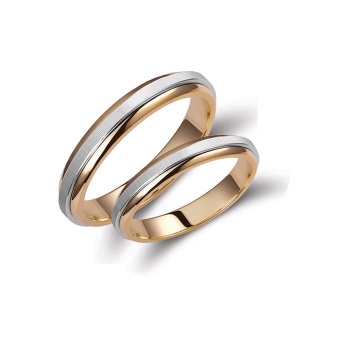 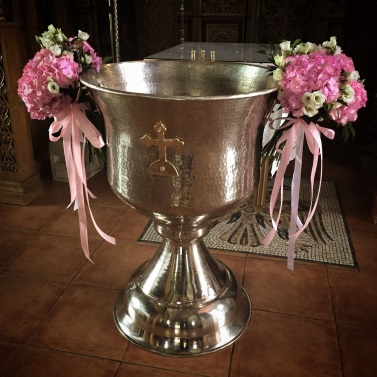